ЖОСТОВО
ИСТОРИЯ.
ТЕХНИКА РОСПИСИ.
Особенности росписи.
1часть
История промысла росписи подносов.
Промысел расписных металлических подносов возник в середине XVIIIв. на Урале, где были расположены металлургические заводы Демидовых (Нижний Тагил, Невьянск, Верх-Нейвинск), и только в первой половине XIX века подносы стали изготавливать в деревнях Московской губернии — Жостове, Троицком, Новосельцеве и др. Скоро московский промысел стал ведущим. В настоящее время производство подносов с лаковой росписью сосредоточено в деревне Жостово Московской области и в Нижнем Тагиле.
Уральские подносы.Нижний Тагил.
История развития промысла.
. Дальнейшее развитие жостовской росписи стилистичести взаимосвязано с росписью по фарфору и финифти подмосковных заводов и фабрик, цветочными мотивами набивных ситцев ивановских фабрик и лукутинской миниатюры. изготовлявшейся в расположенном неподалеку Федоскине
Технология изготовления подноса.
Ковка подноса и обработка края подноса. Форма кованого подноса создается ручной ковкой по старинной кустарной традиции, при этом ее конфигурация и размер зависят от творческого варьирования коваля.
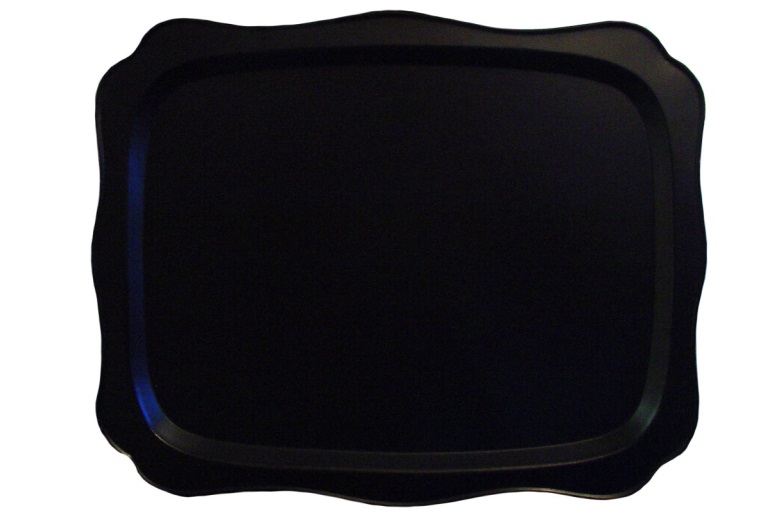 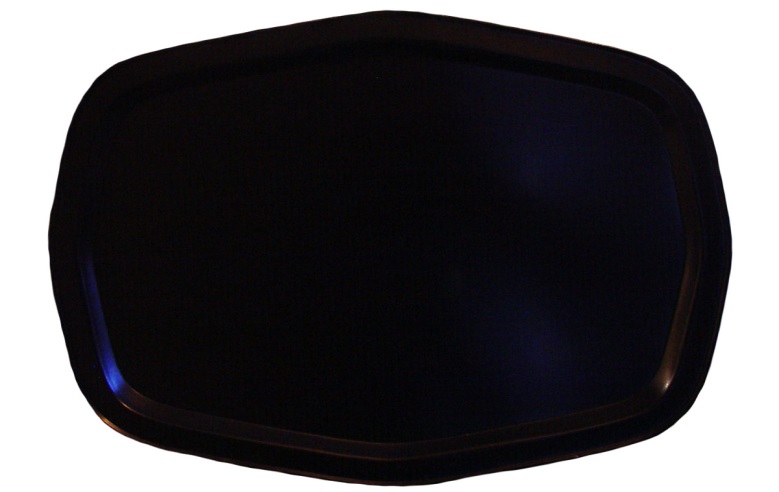 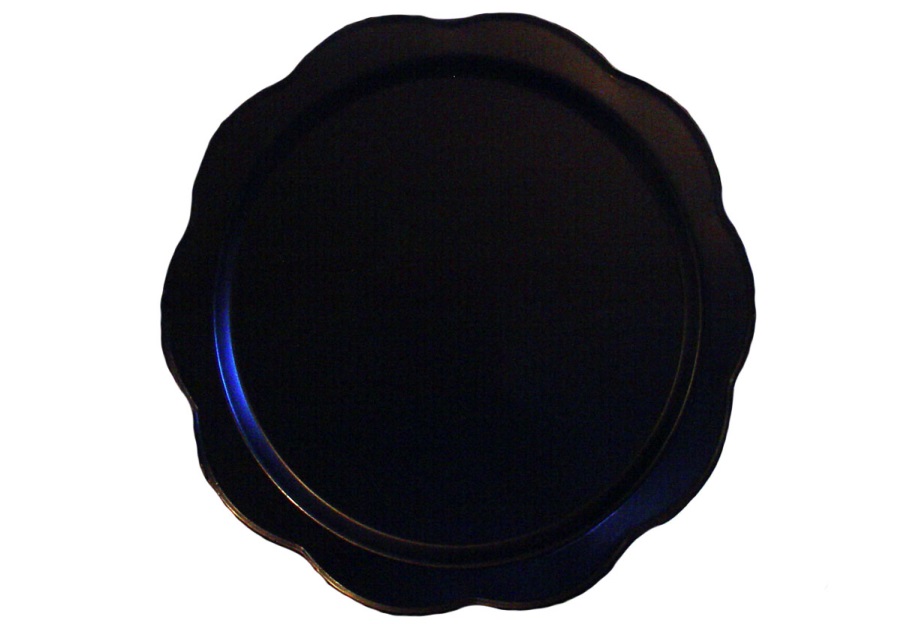 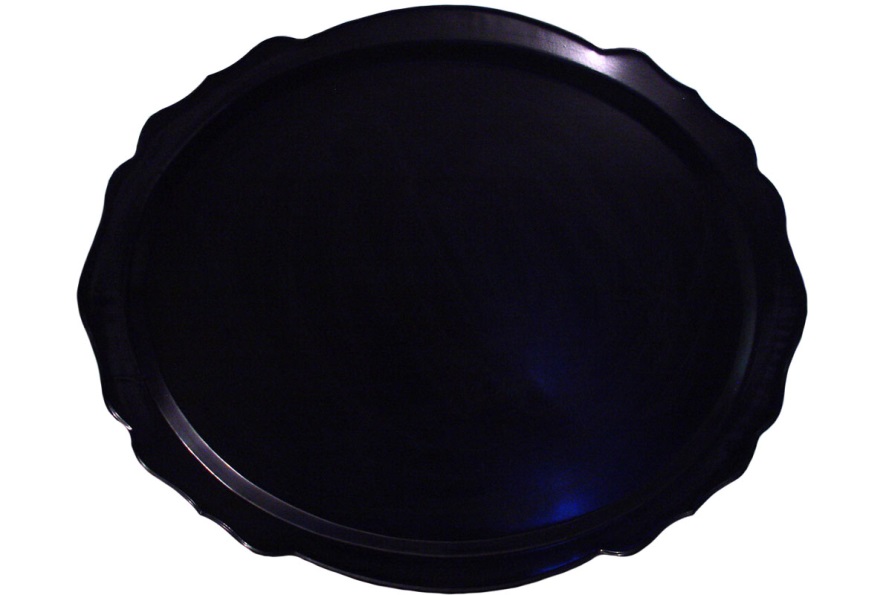 Подготовка под роспись .Отжиг, обезжиривание, грунтование, нанесение черной эмали в два-три слоя с промежуточной сушкой каждого слоя, зачистка каждого слоя эмали вручную при помощи шкурки. Разбеленными красками намечается общий силуэт композиции.
Материалы:
Википпедия Жостовская роспись.
Яндекс картинки.
Фотографии.
Попова О. С., Каплан Н. И. Русские художественные промыслы. — Москва: Знание, 1984.
art.ioso.ru›wiki/index.php/Жостовская_роспись
ru.wikipedia.org›Жостовская роспись
zhostovo.ru
podnosy-nizhnego-tagila…
ru.wikipedia.org›Федоскинская миниатюра
Презентация учителя ИЗО ГБОУ СОШ №1291
 г.Москвы
Бабенко Н,В.